LA TERRA
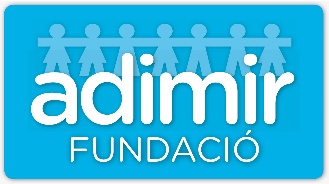 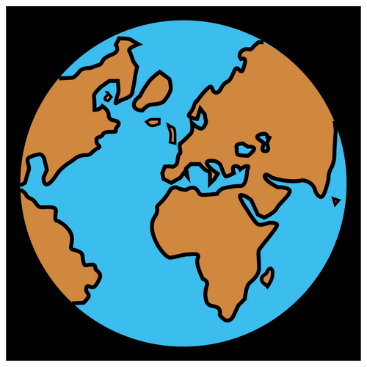 EL SÒL, L’AIGUA i L’AIRE FORMEN LA TERRA. PLANTEA ON VIVIM ELS ÉSSERS VIUS
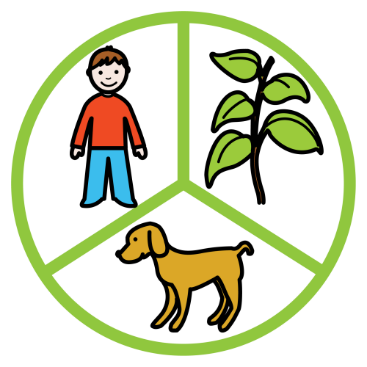 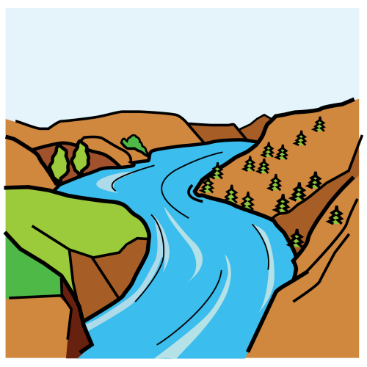 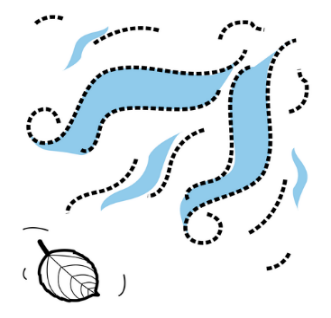 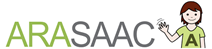 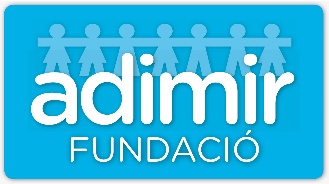 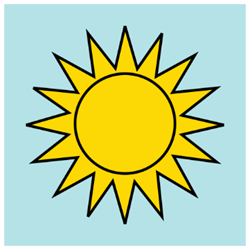 EL SOL             ENS DÓNA……
LLUM  I ESCALFOR  A LES PERSONES, LES PLANTES I 

 ELS ANIMALS PER PODER VIURE.
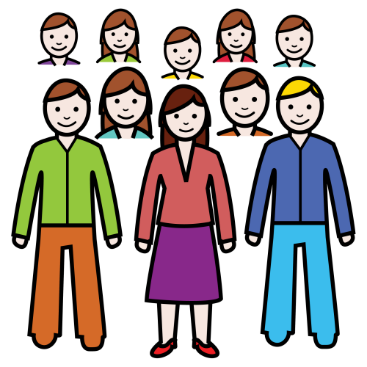 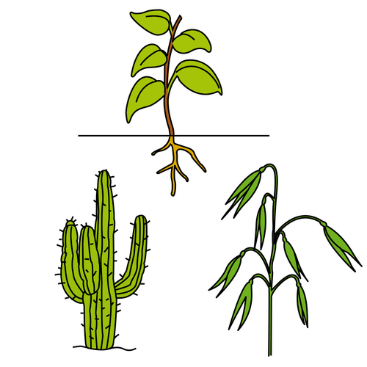 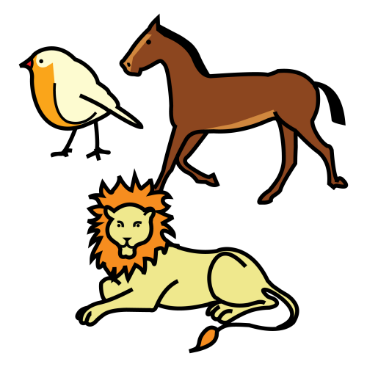 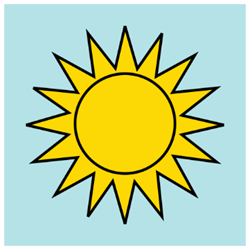 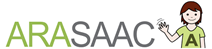 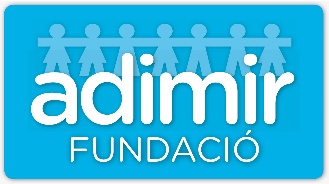 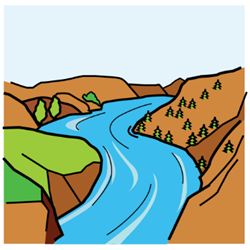 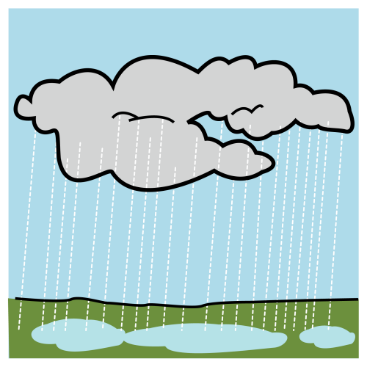 L’AIGUA
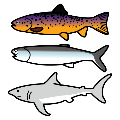 ELS ÉSSERS VIUS NECESSITEM L’AIGUA PER VIURE.
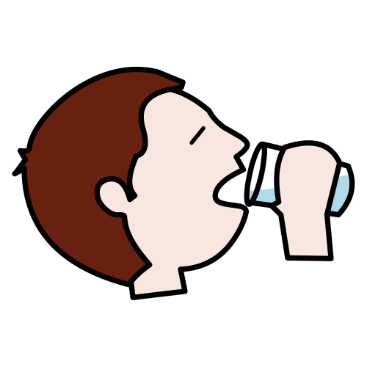 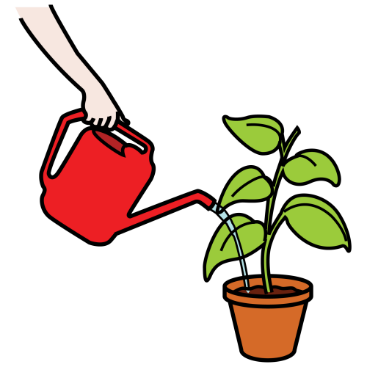 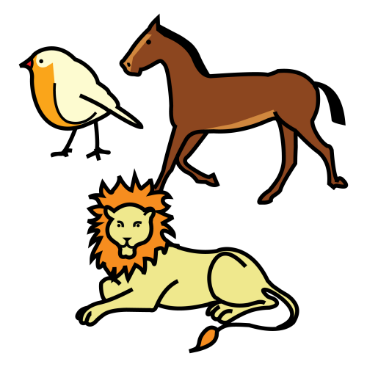 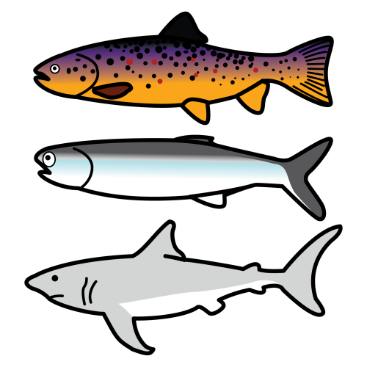 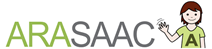 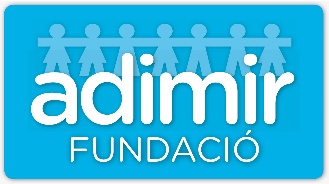 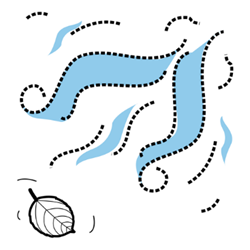 L’AIRE
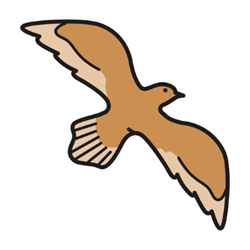 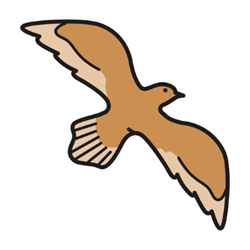 L’AIRE  ÉS  NECESSARI  PER  RESPIRAR.  
SENSE  L’AIRE  NO  HI  HA  VIDA .
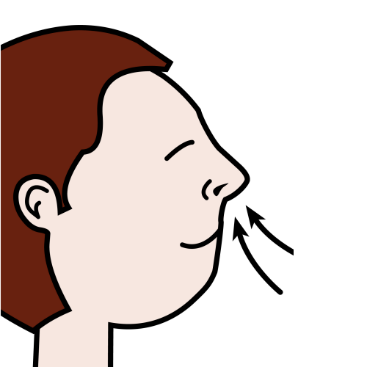 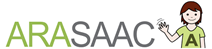 HI HA MOLTS TIPUS D’ÉSSER VIUS.
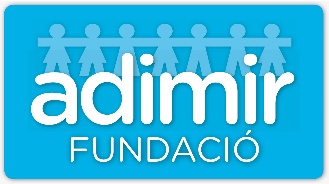 ELS ÉSSER VIUS NEIXEN, S’ALIMENTEN, CREIXEN, ES RELACIONEN, ES 
REPRODUEIXEN I, FINALMENT, MOREN
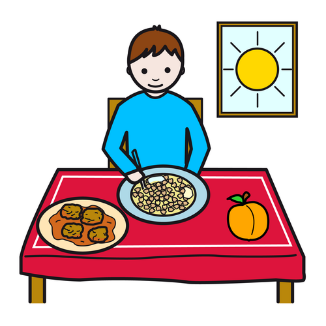 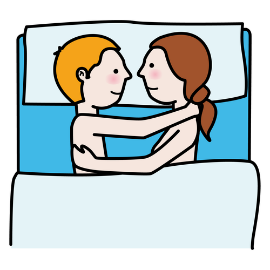 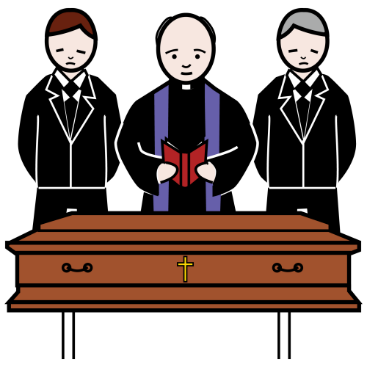 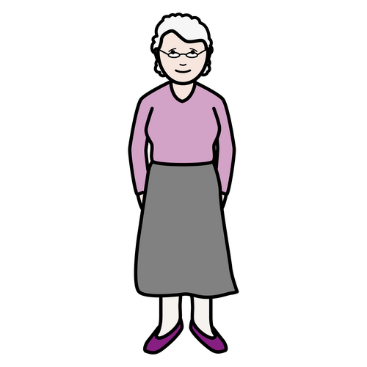 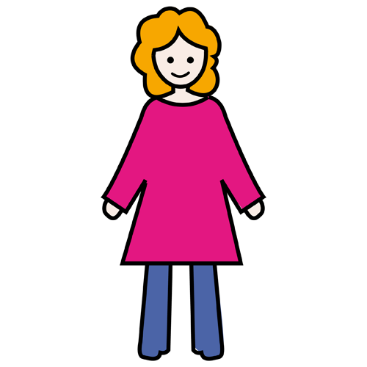 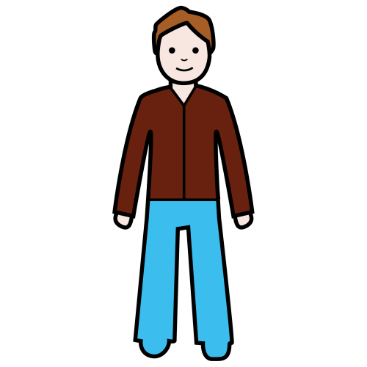 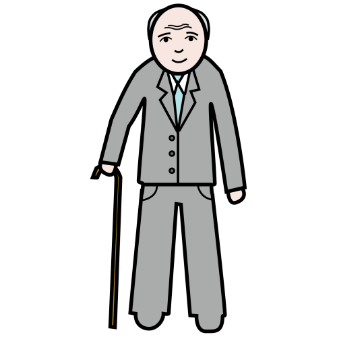 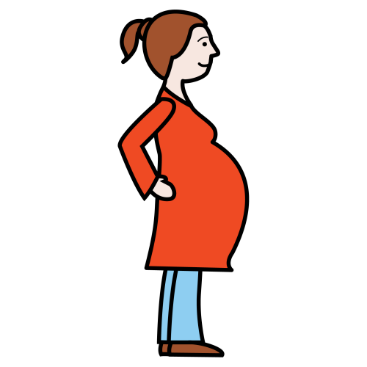 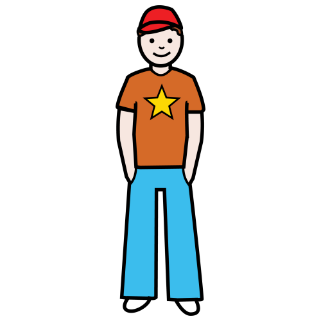 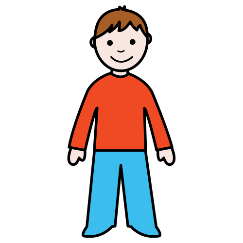 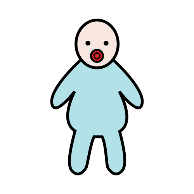 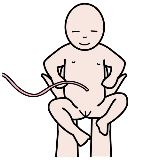 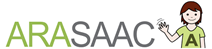 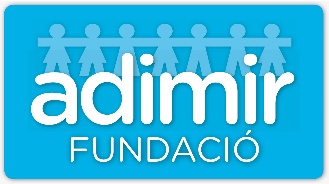 ELS ANIMALS
ELS  ANIMALS  MENGEN  ALTRES  ÉSSERS VIUS (ANIMALS I PLANTES)




ELS ANIMALS ES PODEN MOURE D’UN LLOC A UN ALTRE.
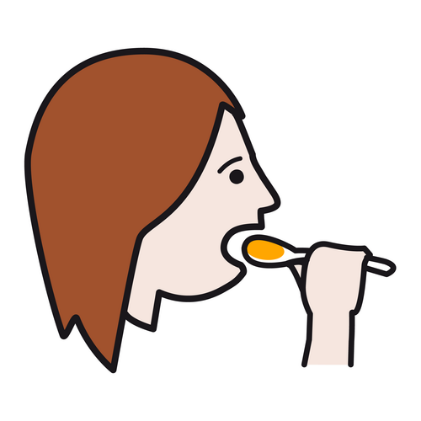 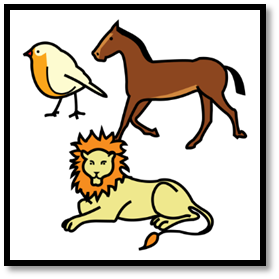 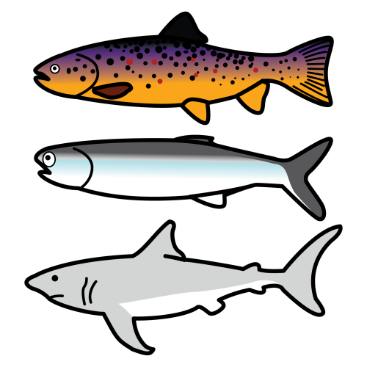 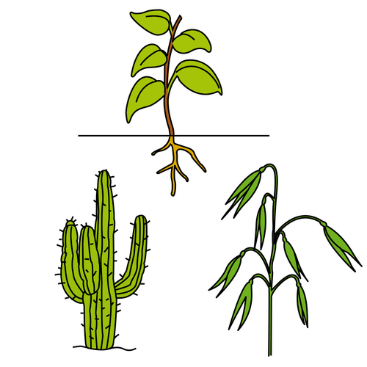 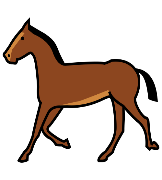 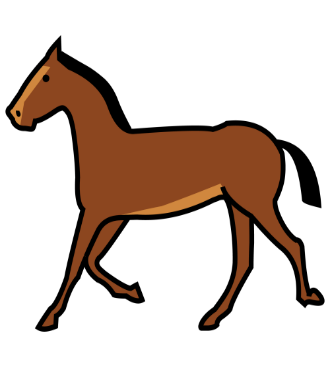 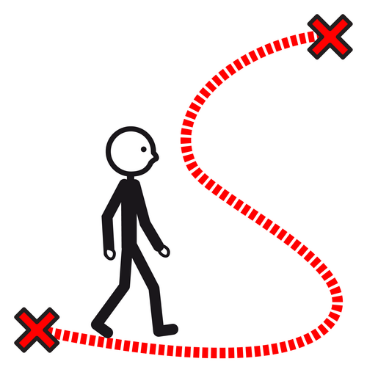 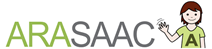 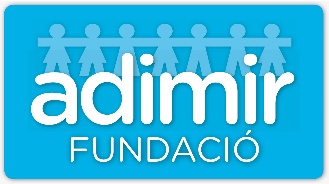 LES PLANTES.
LES PLANTES NO ES MOUEN DE LLOC.

LES  PLANTES  FABRIQUEN  EL SEU PROPI  ALIMENT.
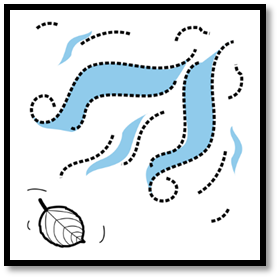 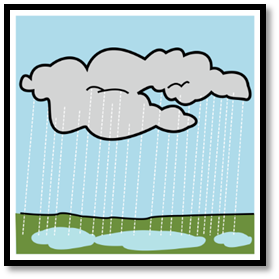 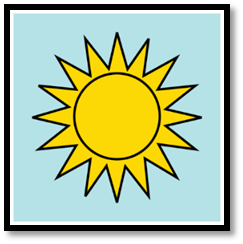 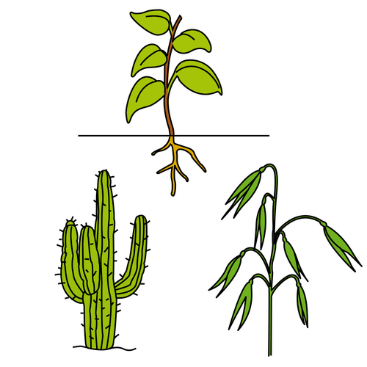 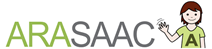 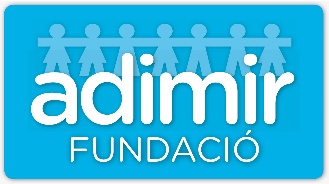 LES ALGUES
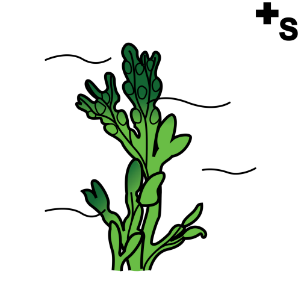 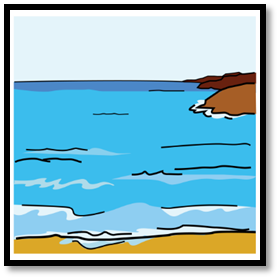 VIUEN A L’AIGUA.


ES  FABRIQUEN  EL  PROPI  ALIMENT COM LES PLANTES.
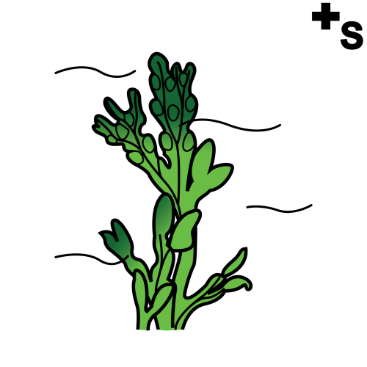 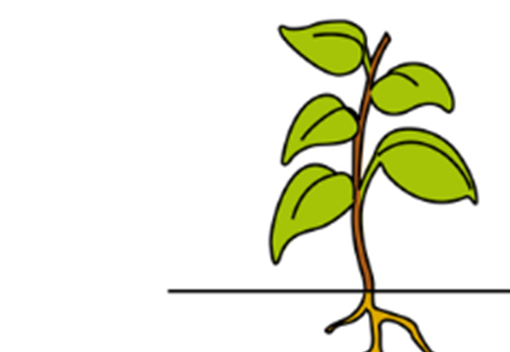 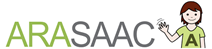 ELS FONGS
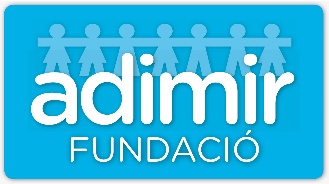 NO ES MOUEN D’UN LLOC A UN ALTRE.




SÓN DIFERENTS A LES PLANTES.
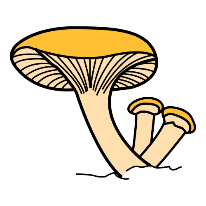 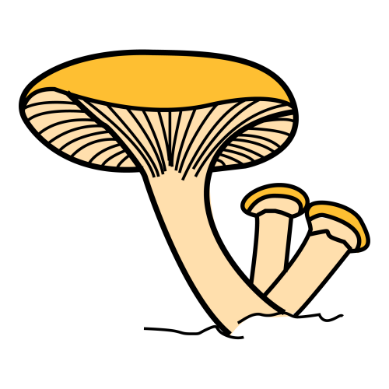 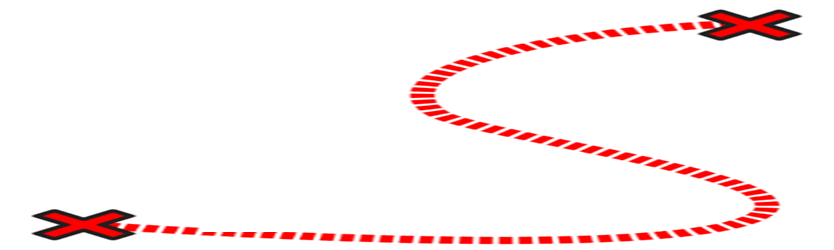 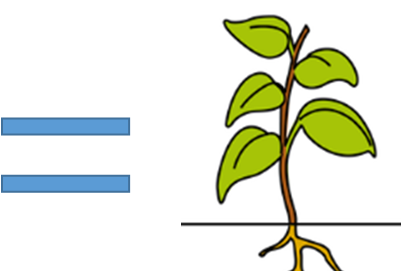 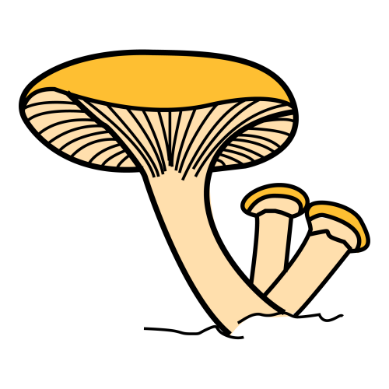 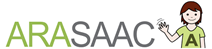 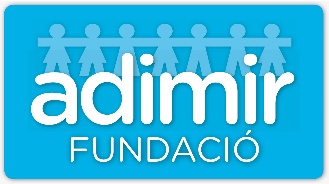 ELS BACTERIS
SÓN ÉSSERS VIUS TAN PETITS QUE NO ES VEUEN.
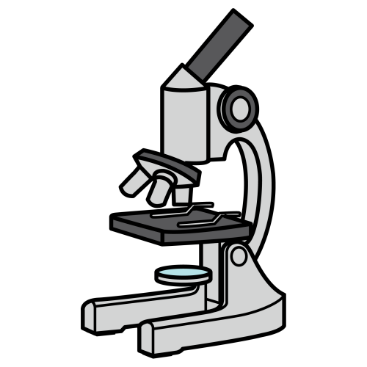 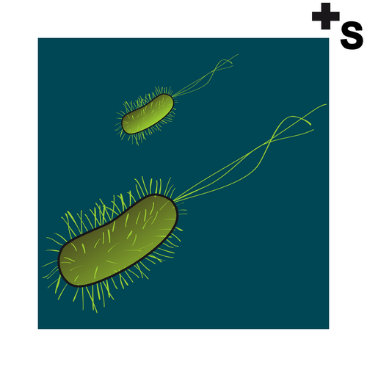 TAMBÉ SE’LS ANOMENA MICROBIS.
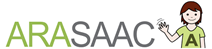